Magnetik alanlar
1
Giriş
Birçok bilim tarihçisi Arap veya Hind orijinli olan magnetik iğneden oluşan pusulanın M.Ö. 13ncü yy larda kullanıldığını kabul etmektedir. İlk yunanlılar M.Ö. 8yy da magnetizma hakkında bilgilere sahiptiler. Magnetit taşının (Fe3O4) demiri çektiğini biliyorlardı. Efsaneye göre magnetitin çoban Magnes bulunduğunu anlatmaktadırlar. 
1269 da Fransız Pierre de Maricourt iğnenin küresel doğal magnetin yanında iken yöneliminden dolayı sanki kürenin çapından geçen çizgilerin zıt kürenin uçlarında zıt kutuplara sahip olduğunu söyledi. Bu noktalara magnet kutubu denilmiştir. Sonraki çalışmalarla magnetin şekline bağlı olarak iki kutbunun olduğu ve bunlardan birinin kuzey (north-N) ve diğerinin güney (south-S) kutbu olduğu söylendi. Elektrikte olduğu gibi aynı kutupların (N–N veya S–S) biribirini ittiği ve zıt kutupların (N–S) birbirlerini çektiklerini ifade edilmiştir. Kutupların isimleri yönelimlerinden dolayı bu şekilde verilmiştir. Yani iğne dünyanın kuzey-güney kutuplarına paralel olacak şekilde yönelir.
2
Giriş
1600 da William Gilbert (1540–1603) de Maricourt un deneyini daha da ileriye götürerek değişik malzemeler için denemeler yaptı. Pusulanın iğnesinin dünyanın kutupları arasında yönelim tercih etmesinin dünyanın kendisinin büyük kalıcı bir magnete sahip olduğundan kaynaklandığını söyledi. 1750 torsiyon balans deneylerinden magnetik kutupların birbirlerini ittikleri veya çektikleri kuvvetler olduğu gösterilmiştir. Ayrıca bu kuvvetlerin kutuplar arasındaki uzaklığın karesi ile ters orantılı olduğunu ispatlamışlardır.  Elektrik yükleri arasındaki kuvvetlerde olduğu gibi kutuplar arasındaki etkileşmeler açıklanabilirken, izole edilmiş elektrik yükü (elektron veya protonun varlığı) varken yalıtılmış bir magnetik kutup yoktur. Yani magnetik kutuplar ikili şekillerde bulunurlar. En küçük magnette bile kuzey ve güney kutbu bulunmaktadır.
3
Giriş
Danimarkalı Hans Christian Oersted 1819 da bir dersinde deneme yaparken elektrik ve magnetizma arasındaki ilişkiyi akım geçen bir iletken telin yanına pusulayı getirince saptığını göstererek ispatladı. 1820 de ise Faraday ve Joseph Henry (1797–1878) birbirlerinden habersizce ayrı ayrı elektrik ve magnetizma arasındaki bağıntıyı gösterdiler. Zamana bağlı olarak değişen bir magnetik alanın bir elektrik alanı türettiğini göstermişlerdir. Yıllar sonra Maxwell in teorik çalışmaları ile zaman bağlı olarak değişen elektrik alanınında bir magnetik alan oluşturup bütün bu olayları formülize etmiştir.
Hans Christian Oersted
Danimarkalı Fizikçi ve Kimyacı (1777–1851)
Oersted pusula iğnesinin akım taşıyan iletken yanında iken sapması deneyi ile bilinmektedir. Bu buluş elektrik ve magnetizma arasındaki bağıntıyı veren ilk olgu idi. Ayrıca, Oersted ilk defa saf aluminyum elde eden kişidir (North Wind Picture Archives).
4
Magnetik alanlar ve kuvvetler
Elektrikte yüklü parçacıklar ile elektrik alanlar arasındaki etkileşmeleri inceledik. Elektrik yükünün çevresinde elektrik alanı oluşur. Hareket eden bir yüklü bir parçacığın etrafında ise magnetik alan oluşur. Magnetik malzemeler kalıcı magnetik özelliğe sahip olabilirler. 

B magnetik alanı tanımlamak için kullanılan bir singedir. Magnetik alanın yönü bir mıknatısın uçlarının magnetik alana paralel olması belirlenebilir. Magnetik alanlar magnetik alan çizgileri ile çizilirler. 

Şekil 29.1 çubuk şeklindeki magnetik malzemenin çevresindeki magnetik alan çizgilerini tasvir etmektedir. Magnetik alan çizgileri magnetik kuzey kutbundan çıkıp magnetik güney kutbunda tamamlanmaktadır. Çubuk şeklindeki bir magnetin alan çizgileri Şekil 29.2 de olduğu gibi demir tozları ile belirlenebilir.
5
Magnetik alanlar ve kuvvetler
Magnetik alanı (magnetic field) B simgesi ile göstereceğiz. Bu alan içinde v hızıyla hareket eden q yüklü bir parçacığa (test parçacığı) etki eden kuvvetide FB ile göstereceğiz. Burada yüklü parçacığa elektriksel veya kütlesel bir kuvvetin etkimediğini kabul edeceğiz. Deneysel verilerden magnetik alan içinde hareket eden yük ile ilgili aşağıdakiler  ifade edilmiştir:

• Yüklü parçacığa etki eden FB nin büyüklüğü q yüküne ve bu yükün alan içindeki v süratine doğrudan bağlıdır. 

• Yüklü parçacığa etki eden FB nin büyüklüğü ve yönü q yükünün hızına ve B magnetik alanına doğrudan bağlıdır. 

• Yüklü parçacığın hızı magnetik alan vektörü ile aynı doğrultuda ise yük üzerine herhangi bir magnetik alan kuvveti etkimez.
6
Magnetik alanlar ve kuvvetler
• Yüklü parçacığın hızı magnetik alan vektörü ile 0 şeklinde bir açı yapıyorsa magnetik alan kuvveti v ve B vektörel niceliklerinin oluşturduğu düzleme diktir. (Şekil  29.3a).

• Hareketli pozitif yüke etki eden magnetik kuvvet ile hareketli negatif yüke etki eden magnetik kuvvet birbirlerine zıt yönlerdedir (Şekil 29.3b).

• Hareketli yüke etki eden magnetik kuvvetin büyüklüğü sin ile doğru orantılıdır. Buradaki açı parçacığın hızı ile B magnetik alan çizgileri arasındaki açıdır.
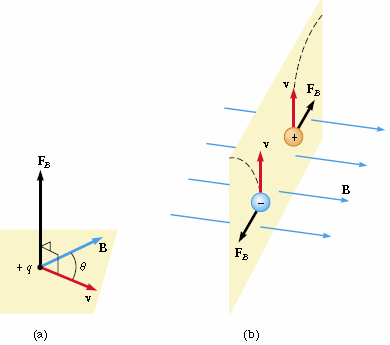 Şekil 29.3 B magnetik alanı içinde hareket eden q yüklü ve v hızındaki bir parçacığın üzerine etki eden FB kuvveti gösterilmektedir. (a) Magnetik kuvvet hem v hızına hemde B magnetik alanına diktir. (b) Zıt yönlerdeki magnetik kuvvetler zıt işaretli yüklere aynı yönde hız kazandırır. Kesikli çizgiler yüklerin yörüngesini göstermektedir.
7
Magnetik alanlar ve kuvvetler
Şekil 29.3 v hızı ile B manyetik alanına giren bir yüke etkiyen manyetik FB kuvvetinin yönü. (a) Manyetik kuvvet v ve B ye diktir. (b) Aynı hız ve manyetik alan içine giren elektriksel yükleri farklı olan iki yüke etkiyen FB kuvvetleri. Kesikli çizgiler parçacıkların örüngesini göstermektedir.
8
Magnetik alanlar ve kuvvetler
Şekil 29.4 Sağ-el kuralı ile q yüklü, v hızı ile b manyetik alanına giren parçacığın üzerine etkiyen manyetik alan kuvveti FB = q v x B nin bulunuşu. (a) Burada parmaklar parçacığın v hızını, B parmakların kıvrılmış durumu, başparmak manyetik kuvvetin yönünü gösterilmektedir. (b) v başparmak ile gösterilirken manyetik alan diğer dört parmak ile ve avuç içi manyetik kuvveti göstermektedir.
9
Magnetik kuvvetin büyüklüğü
Yüklü parçacık üzerine etkiyen magnetik kuvvetin büyüklüğü aşağıdaki gibidir:
Denklemdeki θ hız vektörü v ile manyetik alan vektörü B arasındaki açıdır.  v ile B birbirlerine paralel veya antiparalel olduklarında FB değeri sıfırdır (θ = 0 veya 180°). FB değeri maksimum değerini v ile B arasındaki açı yani θ=90° olunca alır.
Elektrik ve magnetik kuvvetleri arasındaki önemli farklar :

• Elektrik kuvveti elektrik alan ile aynı doğrultudadır, magnetik kuvvet ise magnetik alana diktir.
• Elektriksel kuvvet bir yüklü parçacık hareket etse de etmesede üzerine kuvvet uygular, magnetik kuvvet ise sadece hareket eden yüklü parçacıklara etkir.
• Elektrik kuvvet yer değiştiren yüklü parçacık üzerine iş yapar, kararlı bir magnetik kuvvet ise magnetik alana dik doğrultuda yer değiştiren/hareket eden yük üzerine iş yapmaz.

Son açıklamadan magnetik alan içinde hareket eden yüklü parçacığın kinetik enerjisinin değişmediği anlaşılmaktadır. Magnetik kuvvet yüklü parçacığın hızının yönünü değiştirebilmekte fakat hızının büyüklüğünü/süratini değiştirememektedir.
10
Magnetik kuvvetin birimi
SI birim sisteminde magnetik alan birim saniye başına birim yük-birim metre başına Newton dur ve Tesla (T) olarak isimlendirilir. 

1 Tesla = 1 Newton / (Coulomb · metre/saniye) = 104 Gauss

Magnetik alan akım cinsinden verilmek istenirse:

1 Tesla = 1 Newton / (Amper · metre)

Olarak verilebilir.
11
Kaynaklar
Temel Fizik Cilt 1, Fishbane, Gasiorowicz, Thornton. Arkadaş yayınevi
Fen ve Mühendislik için Fizik 1, Serway, Palme yayıncılık.
Üniversiteler için Fizik, Bekir Karaoğlu, Seçkin Yayıncılık
12